CALCULATING PRESSURE
You can use this triangle to help you to rearrange the equation so you can work out area or force instead of pressure.
f
force
force
Pressure =
area =
pressure
area
a
p
UNITS OF PRESSURE
Pressure is measured in ‘NEWTONS PER AREA’.

So it could be N/m2
Or N/cm2
Or N/mm2

Make sure you use the correct unit of area.
(read as ‘Newtons per meter squared’)
Force = pressure x area
Surface area of bottom 0.5m2
WORKED EXAMPLES
I am a box
1. A box weighing 200N is on a table. The bottom of the box has an area of 0.5m2 . Calculate the pressure the box exerts on the table.
200N
I am a smaller box
TIP: This is how you should set out EACH of your answers – in steps.
Pressure = Force / Area
	= 200N / 0.5m2
                  = 400N/m2
ANOTHER TIP: Make sure you get your units right. This one has area in meters. The next one is in cm.
2. Another, smaller box is exerting a pressure of 5 N/cm2 on the table. The area of the bottom of this box is 10cm2. How much force is the box being pulled down with? (this is the same as asking the weight of the box in Newtons)
Force = Pressure x area
            = 5 N/cm2 x 10cm2
             = 50N
Remember that weight is a FORCE
PRACTICE QUESTIONS
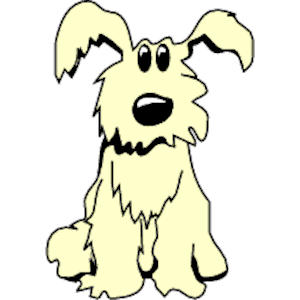 1. Muttley the dog weighs 100N. When he sits on the floor, the area of his body in contact with the floor is 25cm2. Calculate the pressure he is exerting on the floor.
Check your answers on the next slide
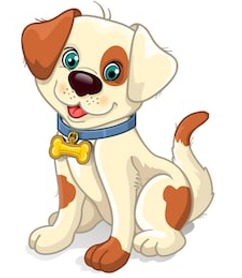 2. Bingo is exerting 5N/cm2 of pressure onto the ground. The area of his body in contact with the ground is 30cm2. How much does Bingo weigh in Newtons?
BONUS QUESTION: What is Bingo’s mass in kg?
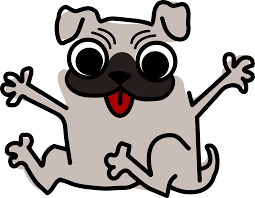 3. Goofy weighs 120N. He is exerting 6N/cm2 on the ground with his bottom. Calculate the area of Goofy’s bottom (bet you never thought you’d get a question like that in a Science lesson!)
Remember that weight is a FORCE
PRACTICE QUESTIONS
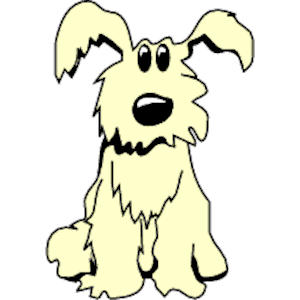 1. Muttley the dog weighs 100N. When he sits on the floor, the area of his body in contact with the floor is 25cm2. Calculate the pressure he is exerting on the floor.
Pressure = force / area
	= 100N / 25cm2
	= 4 N/cm2
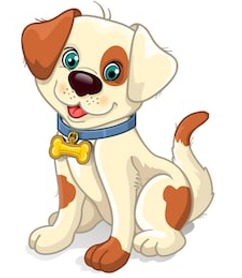 2. Bingo is exerting 5N/cm2 of pressure onto the ground. The area of his body in contact with the ground is 30cm2. How much does Bingo weigh in Newtons?
Force = pressure x area
           = 5N/cm2 x 30cm2
            150N
BONUS QUESTION: What is Bingo’s mass in kg?   15kg
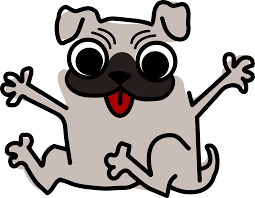 3. Goofy weighs 120N. He is exerting 6N/cm2 on the ground with his bottom. Calculate the area of Goofy’s bottom (bet you never thought you’d get a question like that in a Science lesson!)
Area = Force / pressure
          = 120N / 6N/cm2
           = 20 cm2